Romans 9:1-21
A CD of this message will be available (free of charge) immediately following today’s Bible study.

This message will be available via podcast later this week at calvaryokc.com
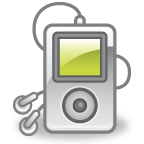 Romans 9:1-21
Chapter 9 ~ Israel's past
Chapter 10 ~ Israel's present
Chapter 11 ~ Israel's future
Romans 9:1-21
Wiersbe ~ "Try to explain God's sovereign election and you may lost your mind.
But try to explain it away and you may lose your soul."
Romans 9:1-21
Romans 9:1-21
Albert Einstein ~ "God casts the die, not the dice."
Romans 9:1-21
Romans 9:1-21
Accursed ~ anathema
Exodus 32:31–32 ~ 31 Then Moses returned to the Lord and said, "Oh, these people have committed a great sin, and have made for themselves a god of gold! 32 Yet now, if You will forgive their sin—but if not, I pray, blot me out of Your book which You have written."
Romans 9:1-21
Johann Bengel ~ "It is not easy to estimate the measure of love in a Moses and a Paul. For our limited reason does not grasp it, as the child cannot comprehend the courage of warriors!"
Romans 9:1-21
Romans 9:1-21
Glory ~ dōxa
Heb. ~ kabowd (not shekinah) – from a root meaning to make heavy
Romans 9:1-21
Romans 9:1-21
NIV ~ Theirs are the patriarchs, and from them is traced the human ancestry of Christ, who is God over all, forever praised! Amen.
Romans 9:1-21
Romans 9:1-21
Israel ~ ruled by God or God rules
Seed ~ sperma
Romans 9:1-21
Romans 9:1-21
Luke 14:26 ~ If anyone comes to Me and does not hate his father and mother, wife and children, brothers and sisters, yes, and his own life also, he cannot be My disciple.
Romans 9:1-21
Romans 9:1-21
Ex. 9:34-35 ~ 34 And when Pharaoh saw that the rain, the hail, and the thunder had ceased, he sinned yet more; and he hardened his heart, he and his servants.
Harden - kabed (heavy)
Also 7:14; 8:15, 32; 9:7
35 So the heart of Pharaoh was hard; neither would he let the children of Israel go, as the Lord had spoken by Moses.
Hard – chazaq (to strengthen)
Romans 9:1-21
Romans 9:1-21
Hardens ~ sclērunō – sclerosis
Romans 9:1-21
Romans 9:1-21
Jer. 12:5 ~ If you have run with the footmen, and they have wearied you,
Then how can you contend with horses?
Romans 9:1-21
Romans 9:1-21
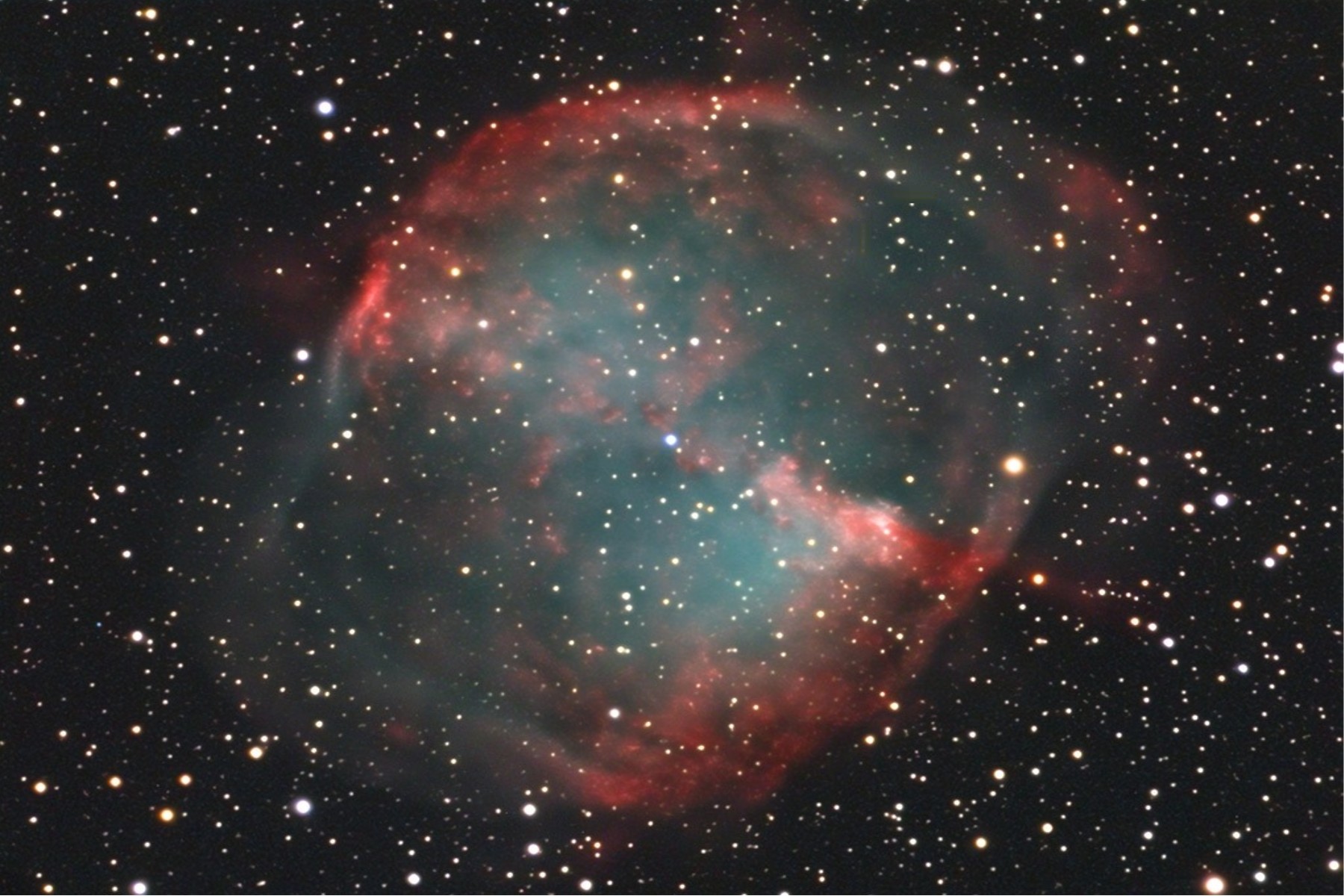 GOD
Romans 9:1-21
Romans 9:1-21
4 New Spiritual Laws
1. There is a God
2. You are not Him
3. You are confused about this
4. You need to repent
Romans 9:1-21